РОЗВИТОК КРИТИЧНОГО МИСЛЕННЯ 
УЧНІВ  на уроках  фізкультури
ФОРМИ РОБОТИ ВЧИТЕЛІВ ПРИ ПРОВЕДЕННІ ВІДКРИТИХ УРОКІВ ПІД ЧАС МІСЯЧНИКА ПЕДАГОГІЧНОЇ МАЙСТЕРНОСТІ
ЗНВР Лук’яненко В.І.
УРОК ФІЗИЧНОЇ КУЛЬТУРИ  В  11  КЛАСІ  НА ТЕМУ:
«ВОЛЕЙБОЛ. РОЗУЧУВАННЯ ОДИНОЧНОГО БЛОКУВАННЯ ПІСЛЯ  НАПАДАЮЧОГО УДАРУ З ТРЕТЬОЇ ПЕРЕДАЧІ »
ВЧИТЕЛЬ ТРИГУБ НАТАЛІЯ МИКОЛАЇВНА
ШИКУВАННЯ. ПОВІДОМЛЕННЯ ТЕМИ , ЗАВДАНЬ УРОКУ
БЕСІДА ПРО САМОПОЧУТТЯ УЧНІВ
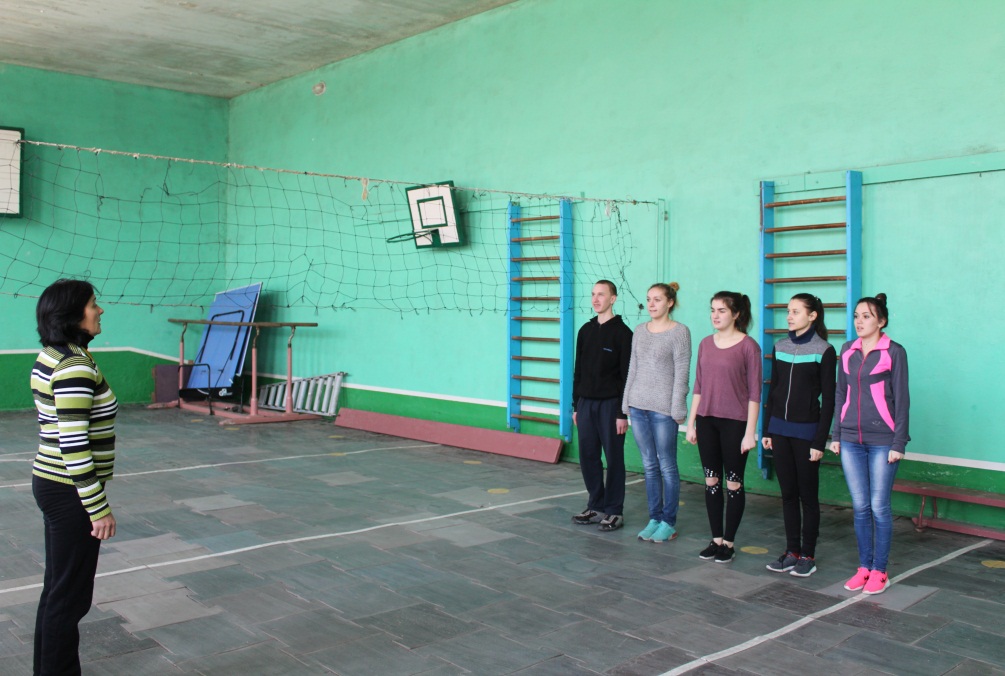 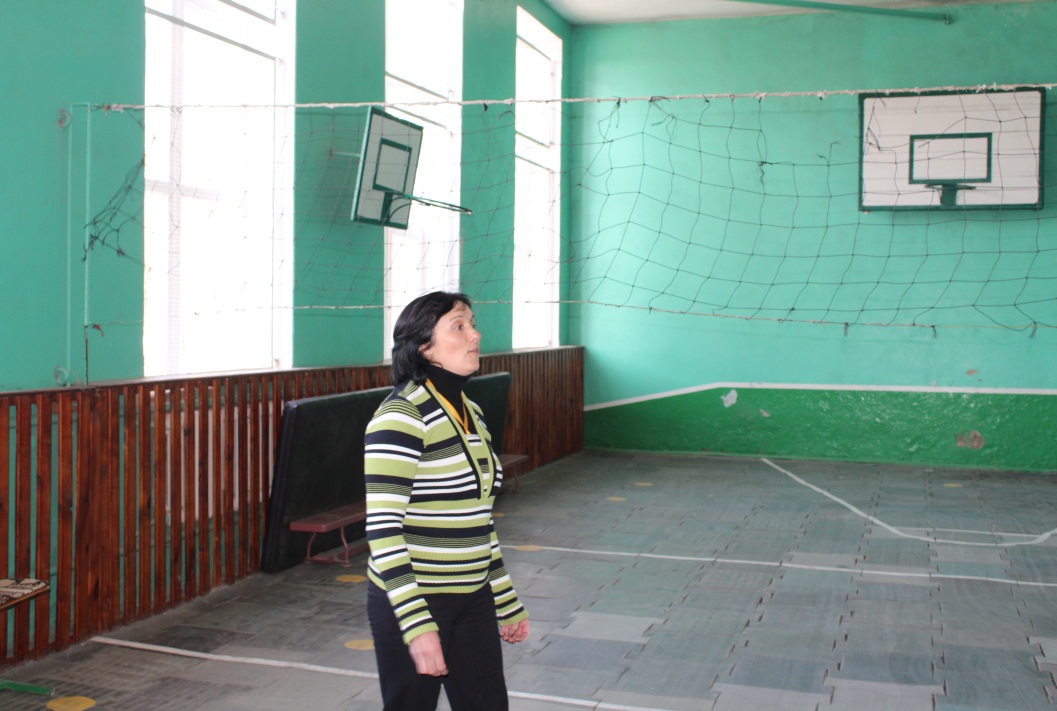 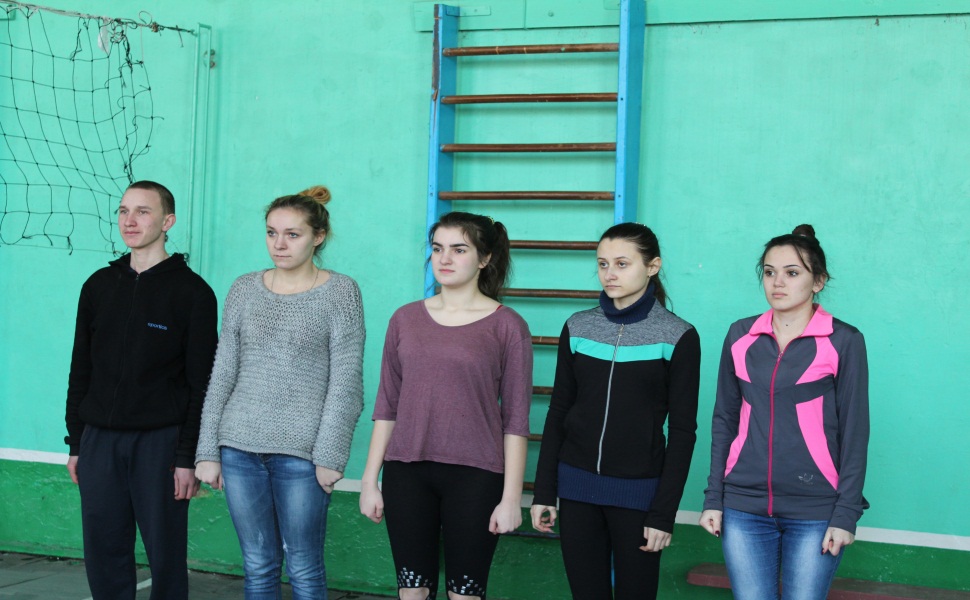 УРОК ФІЗИЧНОЇ КУЛЬТУРИ  В  11  КЛАСІ  НА ТЕМУ:
«ВОЛЕЙБОЛ. РОЗУЧУВАННЯ ОДИНОЧНОГО БЛОКУВАННЯ ПІСЛЯ  НАПАДАЮЧОГО УДАРУ З ТРЕТЬОЇ ПЕРЕДАЧІ »
ВЧИТЕЛЬ ТРИГУБ НАТАЛІЯ МИКОЛАЇВНА
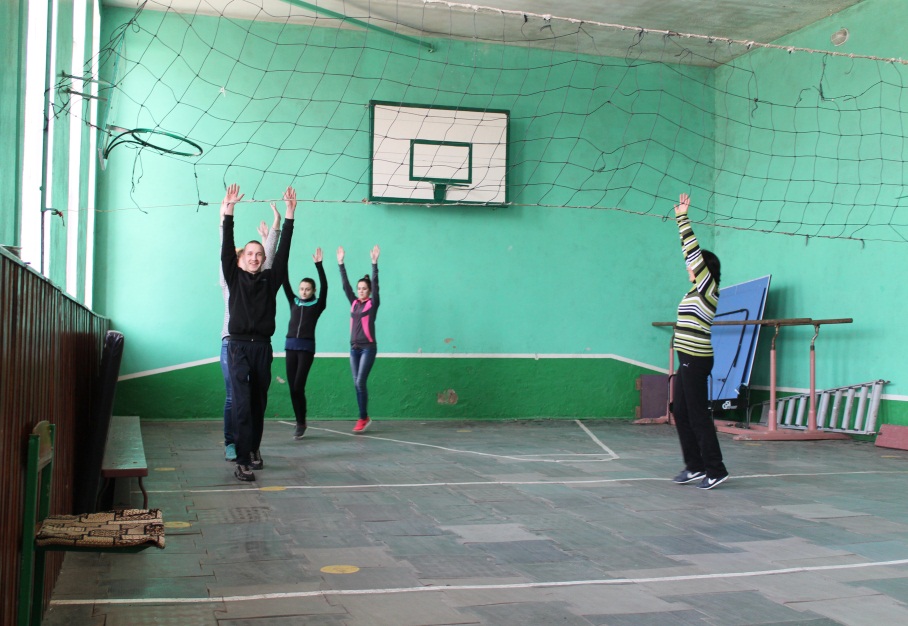 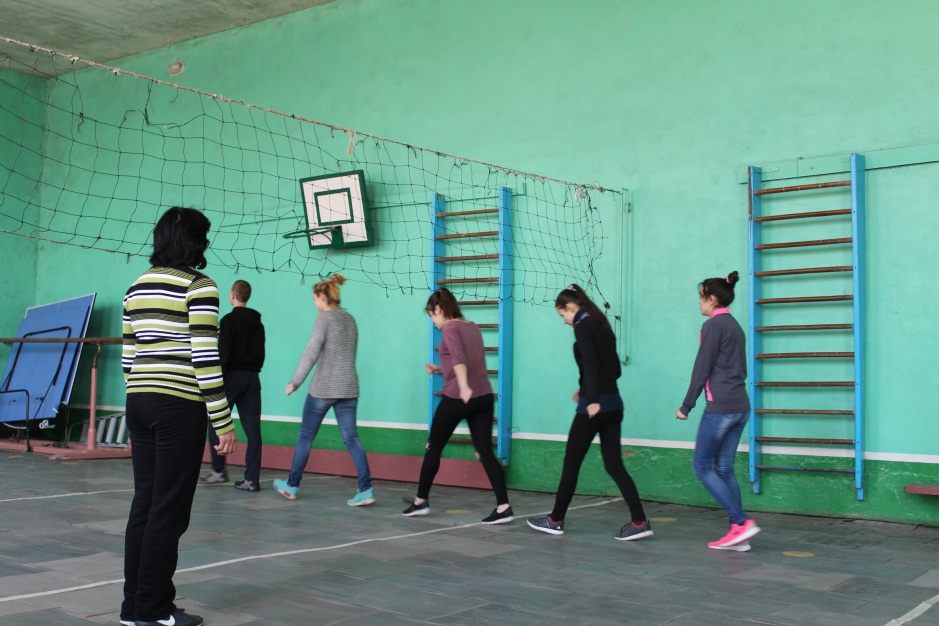 З
А
Г
А
Л
Ь
Н
О
Р
О
З
В
И
В
А
Ю
Ч
І
В П Р А В И
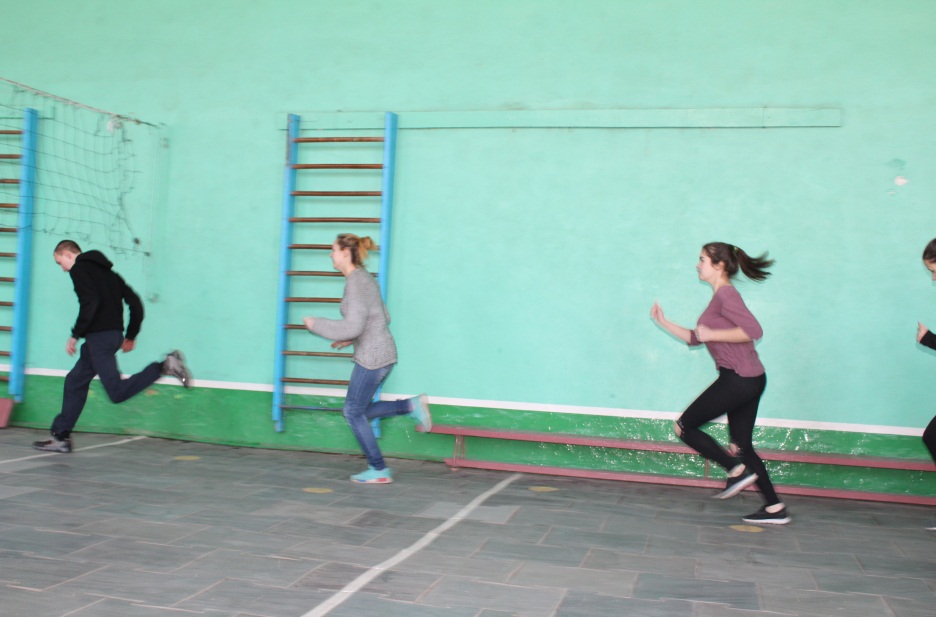 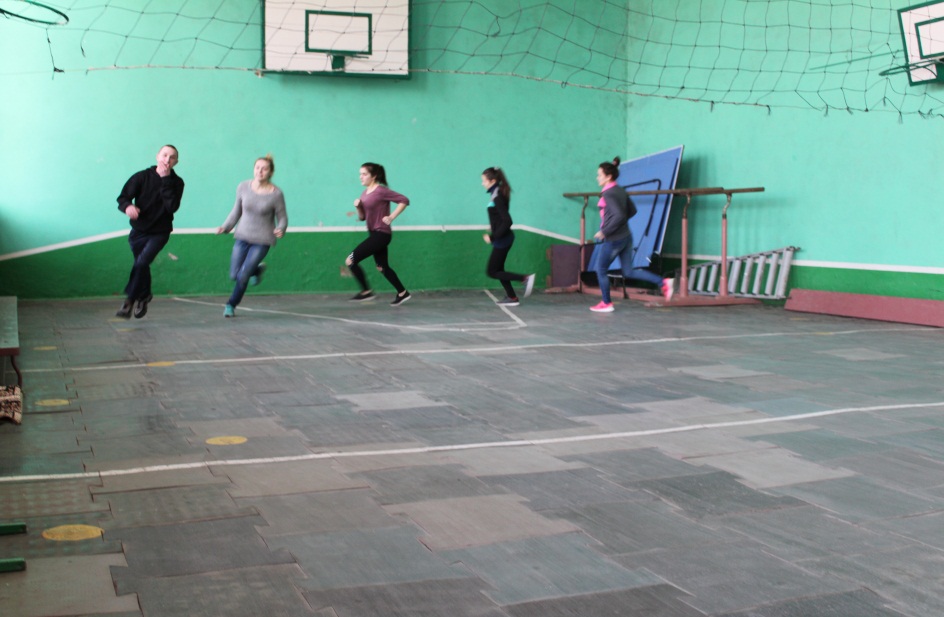 УРОК ФІЗИЧНОЇ КУЛЬТУРИ  В  11  КЛАСІ  НА ТЕМУ:
«ВОЛЕЙБОЛ. РОЗУЧУВАННЯ ОДИНОЧНОГО БЛОКУВАННЯ ПІСЛЯ  НАПАДАЮЧОГО УДАРУ З ТРЕТЬОЇ ПЕРЕДАЧІ »
ВЧИТЕЛЬ ТРИГУБ НАТАЛІЯ МИКОЛАЇВНА
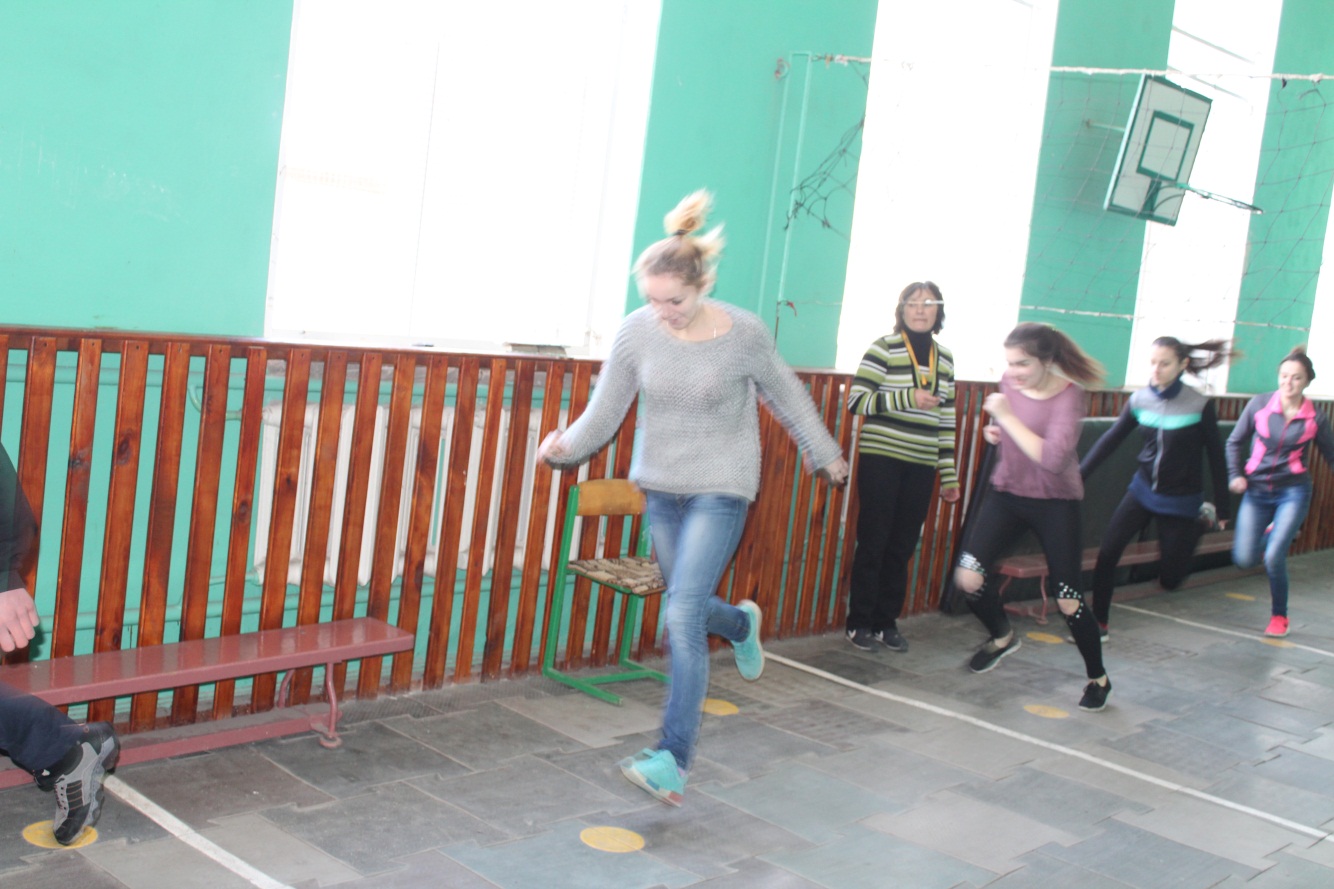 БІГ ПО КРУЖКАХ
УРОК ФІЗИЧНОЇ КУЛЬТУРИ  В  11  КЛАСІ  НА ТЕМУ:
«ВОЛЕЙБОЛ. РОЗУЧУВАННЯ ОДИНОЧНОГО БЛОКУВАННЯ ПІСЛЯ  НАПАДАЮЧОГО УДАРУ З ТРЕТЬОЇ ПЕРЕДАЧІ »
ВЧИТЕЛЬ ТРИГУБ НАТАЛІЯ МИКОЛАЇВНА
ШИКУВАННЯ В ДВІ ШЕРЕНГИ
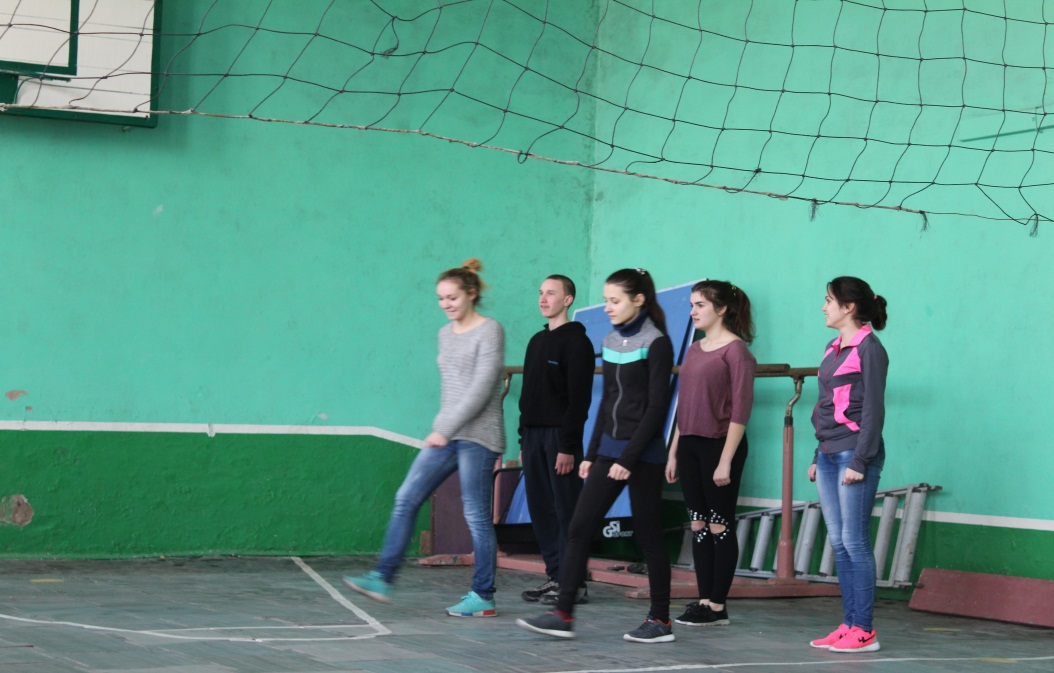 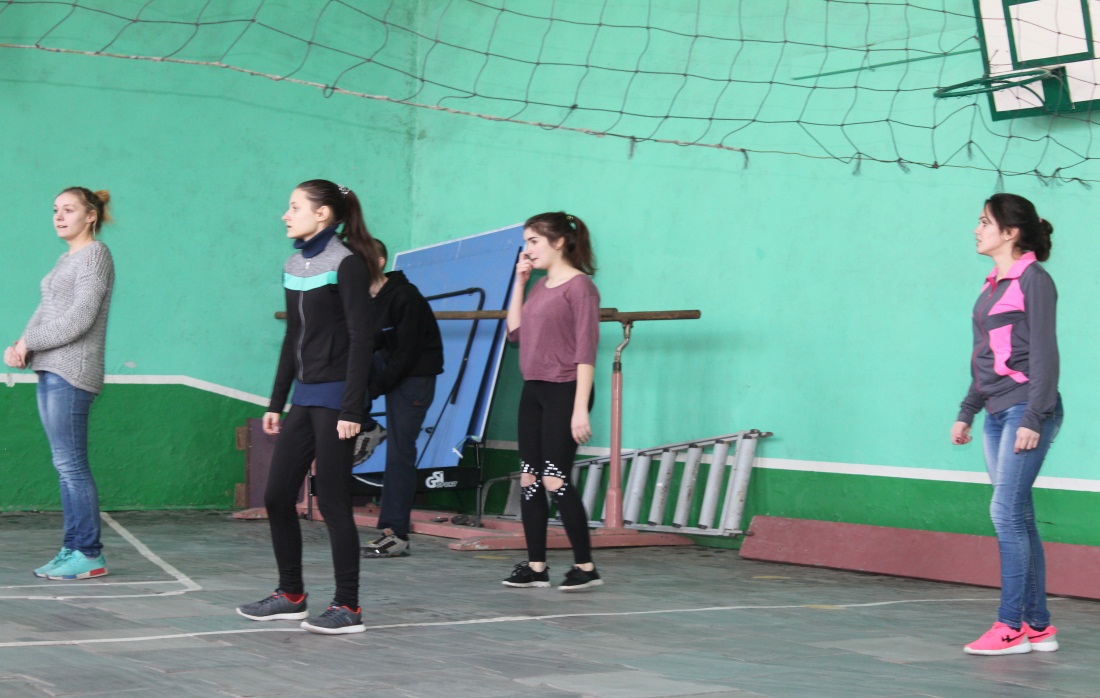 УРОК ФІЗИЧНОЇ КУЛЬТУРИ  В  11  КЛАСІ  НА ТЕМУ:
«ВОЛЕЙБОЛ. РОЗУЧУВАННЯ ОДИНОЧНОГО БЛОКУВАННЯ ПІСЛЯ  НАПАДАЮЧОГО УДАРУ З ТРЕТЬОЇ ПЕРЕДАЧІ »
ВЧИТЕЛЬ ТРИГУБ НАТАЛІЯ МИКОЛАЇВНА
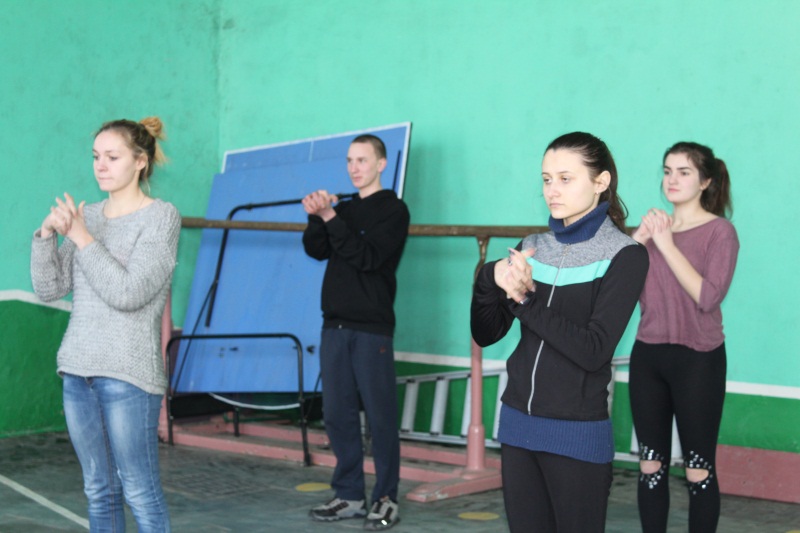 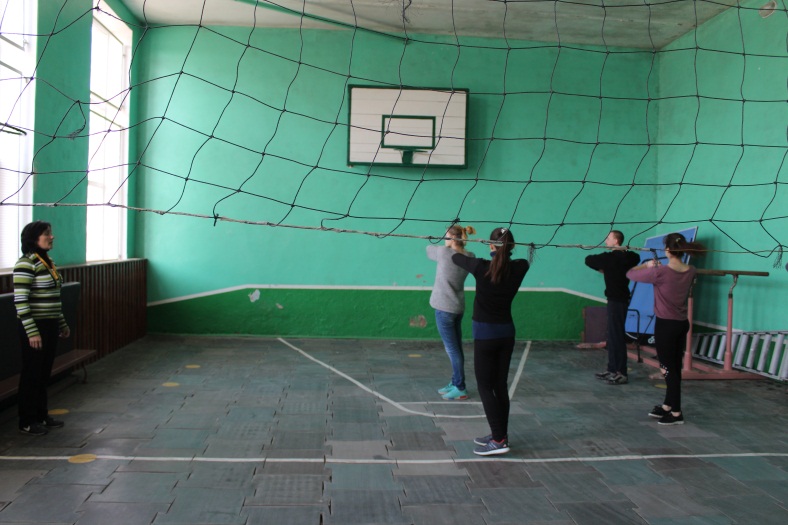 РОЗМИНКА 
ДЛЯ ВСІХ ГРУП М’ЯЗІВ
(ЗРВ НА МІСЦІ)
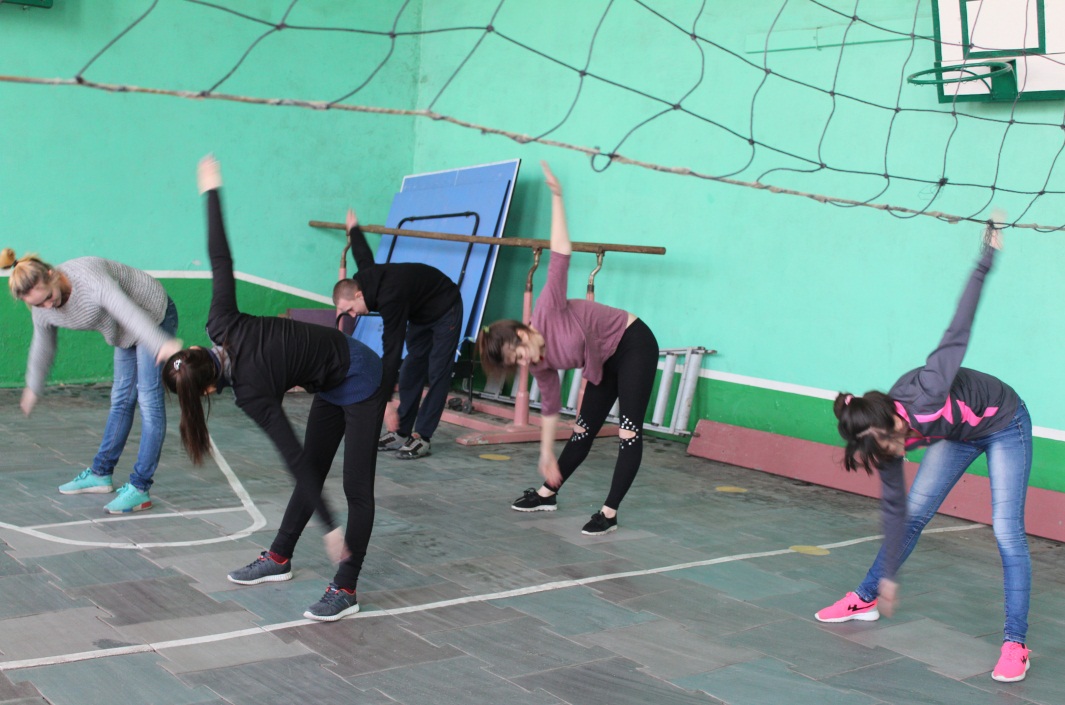 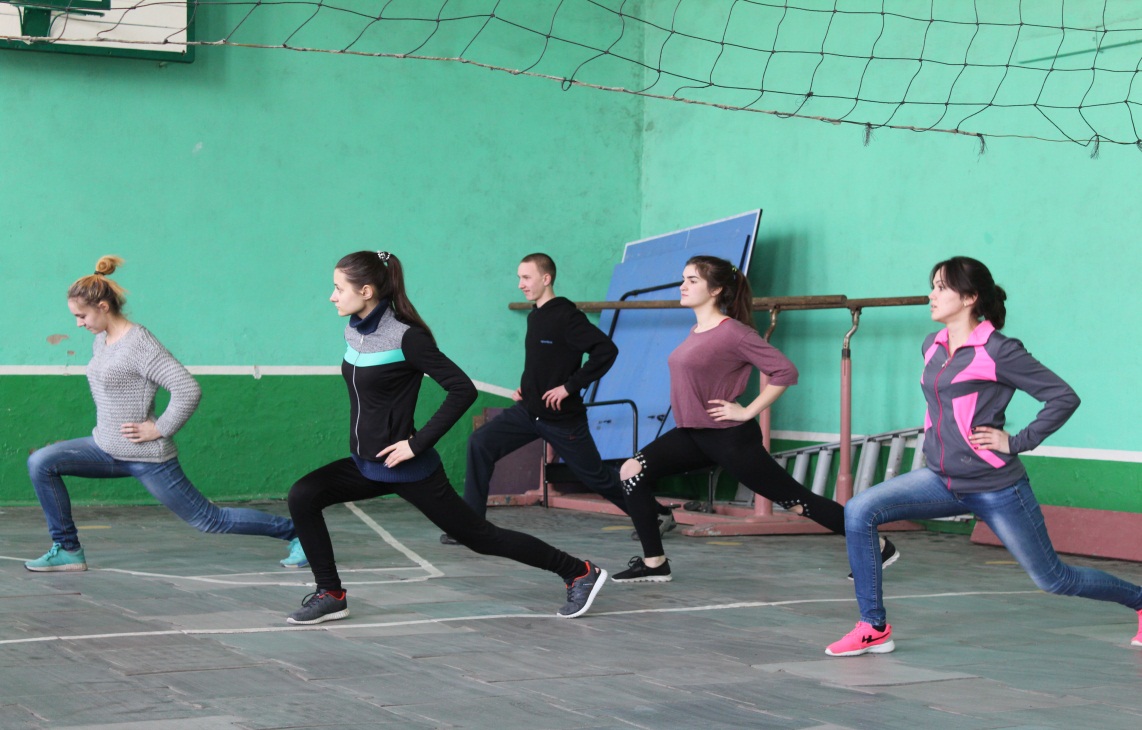 УРОК ФІЗИЧНОЇ КУЛЬТУРИ  В  11  КЛАСІ  НА ТЕМУ:
«ВОЛЕЙБОЛ. РОЗУЧУВАННЯ ОДИНОЧНОГО БЛОКУВАННЯ ПІСЛЯ  НАПАДАЮЧОГО УДАРУ З ТРЕТЬОЇ ПЕРЕДАЧІ »
ВЧИТЕЛЬ ТРИГУБ НАТАЛІЯ МИКОЛАЇВНА
СТРИБКИ ЧЕРЕЗ ЛАВОЧКУ
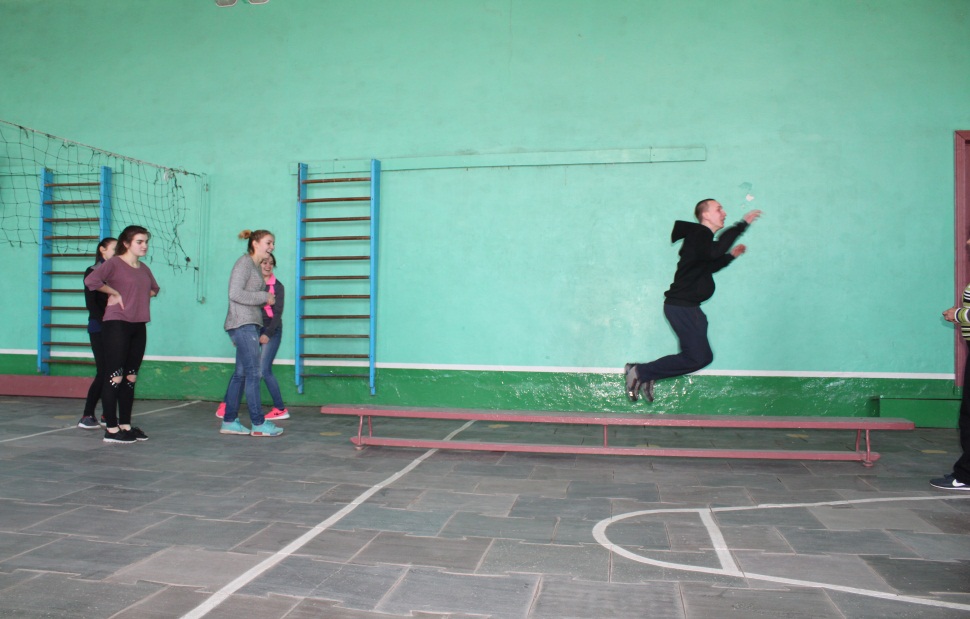 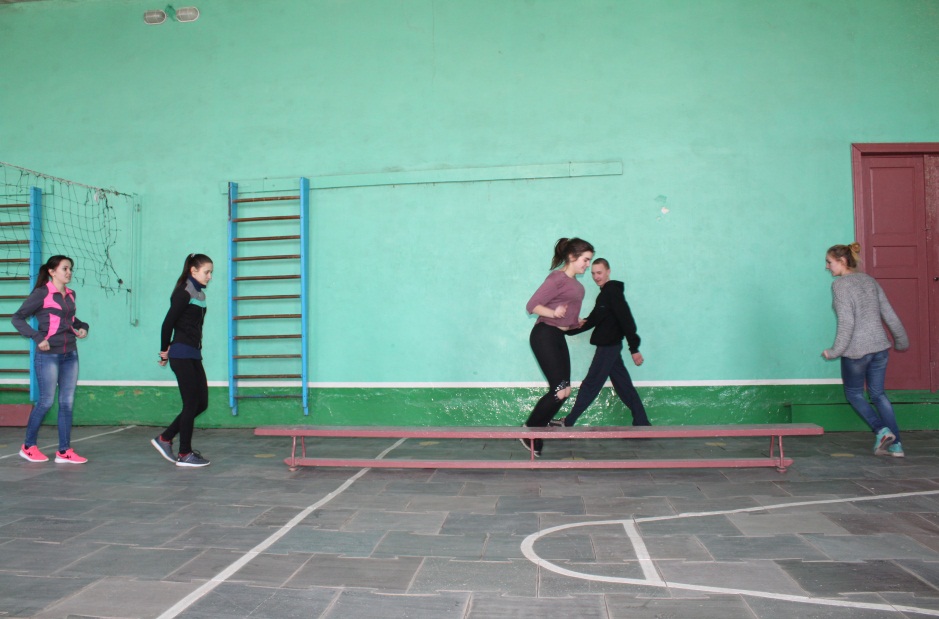 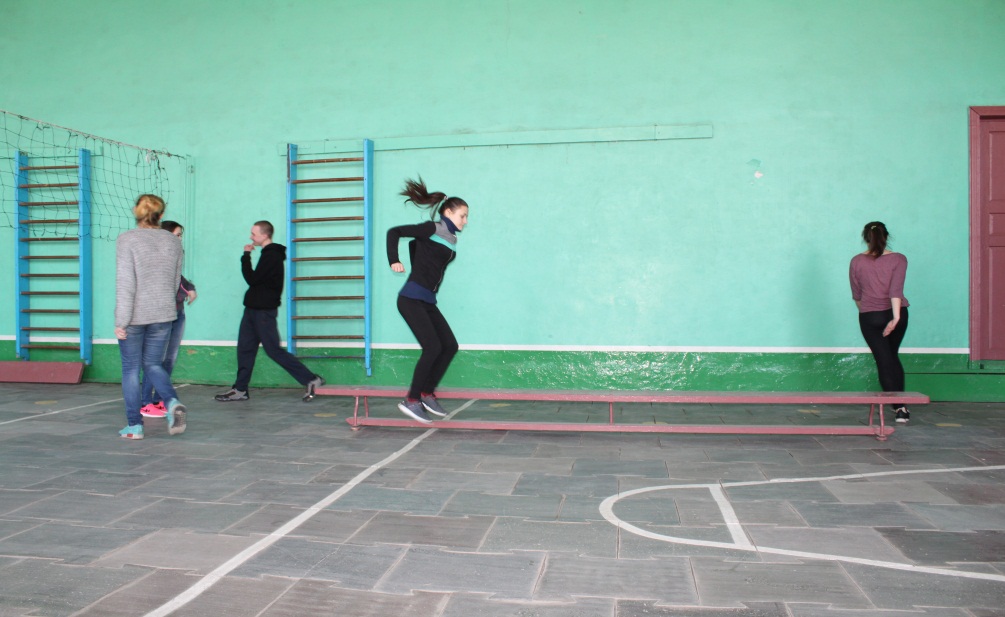 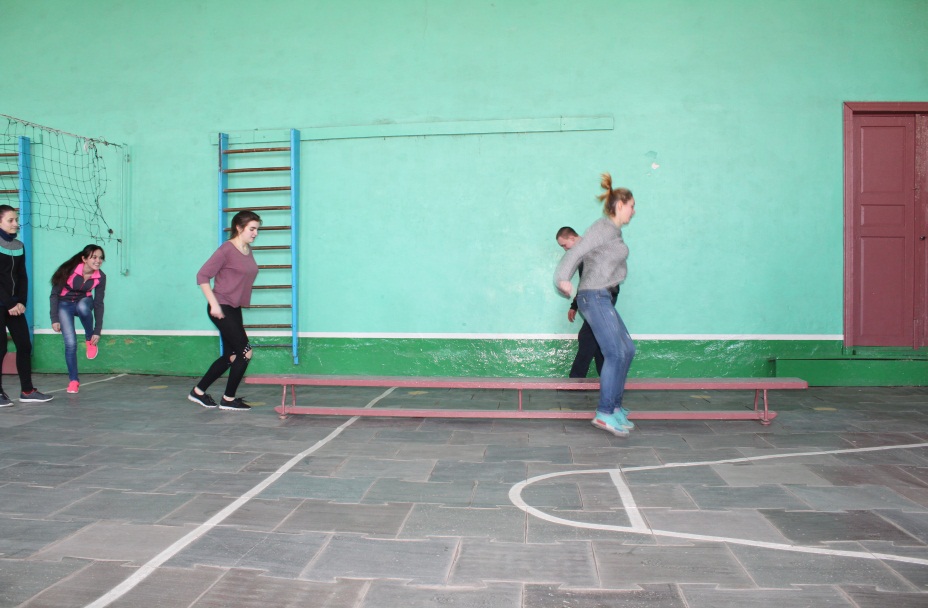 УРОК ФІЗИЧНОЇ КУЛЬТУРИ  В  11  КЛАСІ  НА ТЕМУ:
«ВОЛЕЙБОЛ. РОЗУЧУВАННЯ ОДИНОЧНОГО БЛОКУВАННЯ ПІСЛЯ  НАПАДАЮЧОГО УДАРУ З ТРЕТЬОЇ ПЕРЕДАЧІ »
ВЧИТЕЛЬ ТРИГУБ НАТАЛІЯ МИКОЛАЇВНА
ІНДИВІДУАЛЬНА РОБОТА:
 ПЕРЕДАЧА В СТІНУ ( ЯКЩО НЕМАЄ ПАРИ)
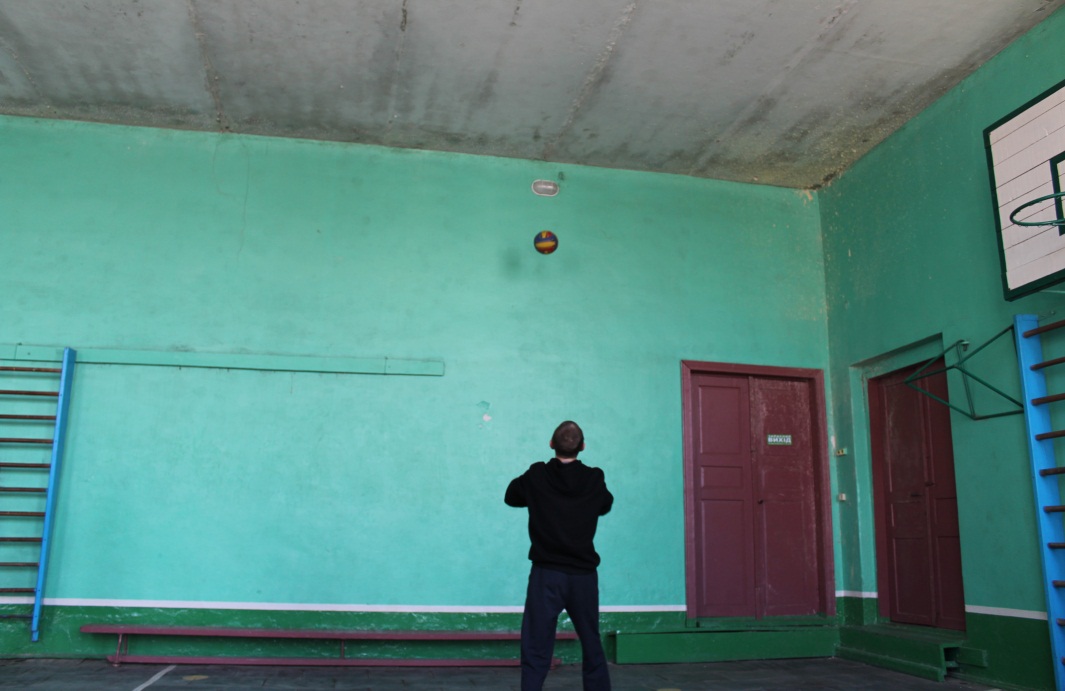 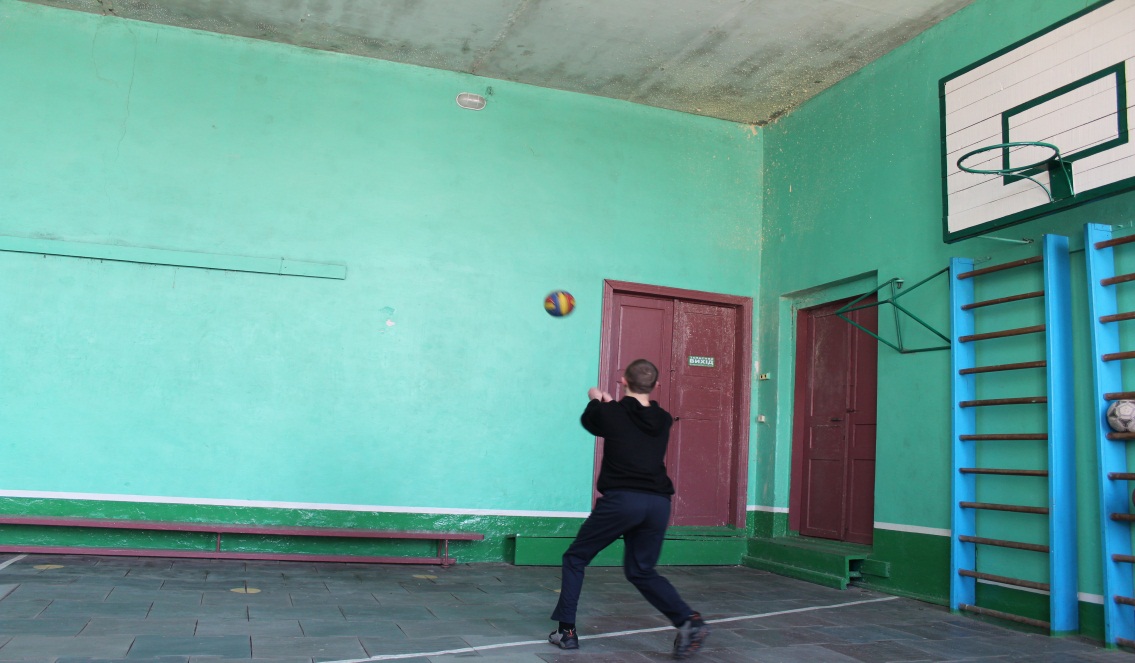 УРОК ФІЗИЧНОЇ КУЛЬТУРИ  В  11  КЛАСІ  НА ТЕМУ:
«ВОЛЕЙБОЛ. РОЗУЧУВАННЯ ОДИНОЧНОГО БЛОКУВАННЯ ПІСЛЯ  НАПАДАЮЧОГО УДАРУ З ТРЕТЬОЇ ПЕРЕДАЧІ »
ВЧИТЕЛЬ ТРИГУБ НАТАЛІЯ МИКОЛАЇВНА
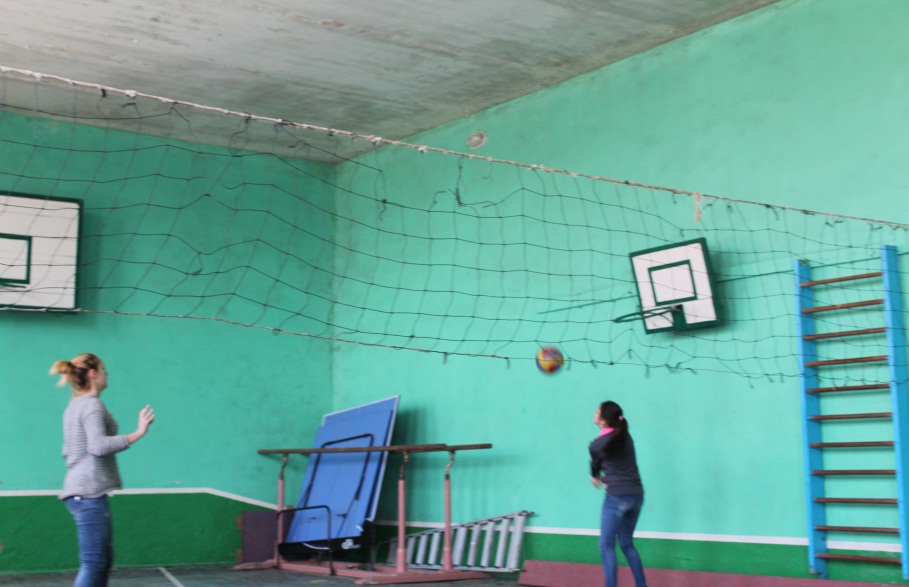 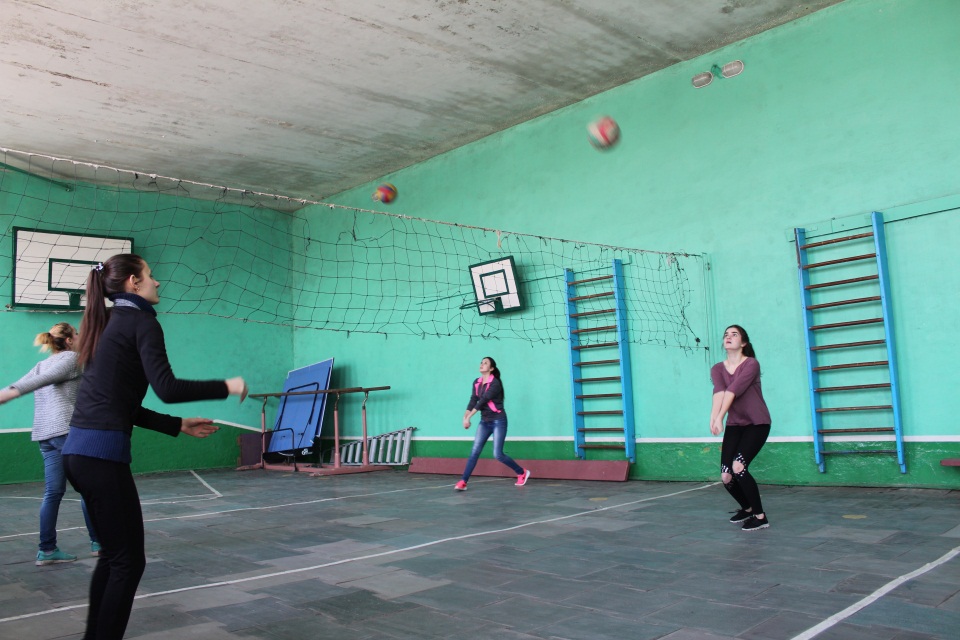 Р
О
Б
О
Т
А

В

П
А
Р
А
Х
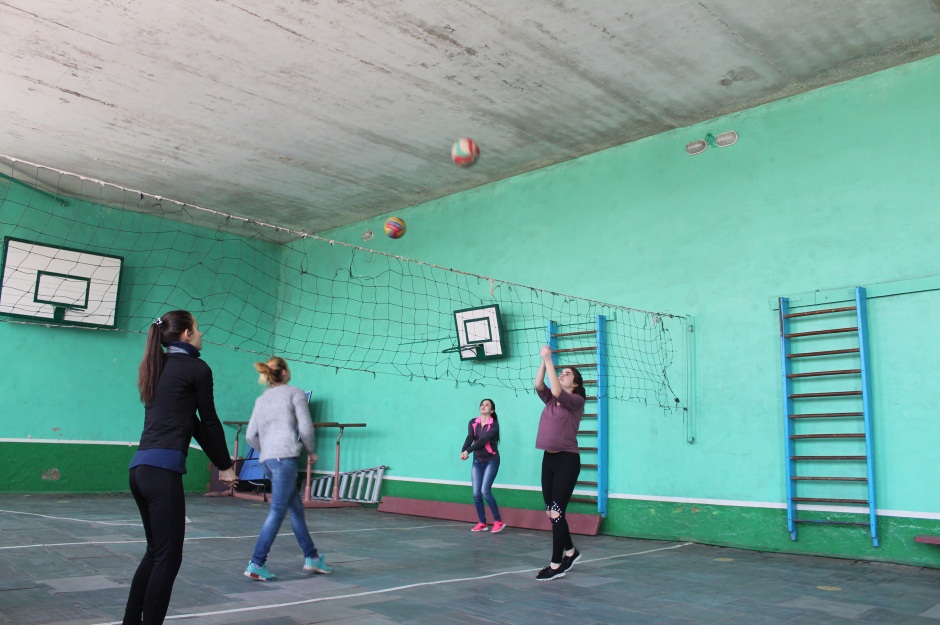 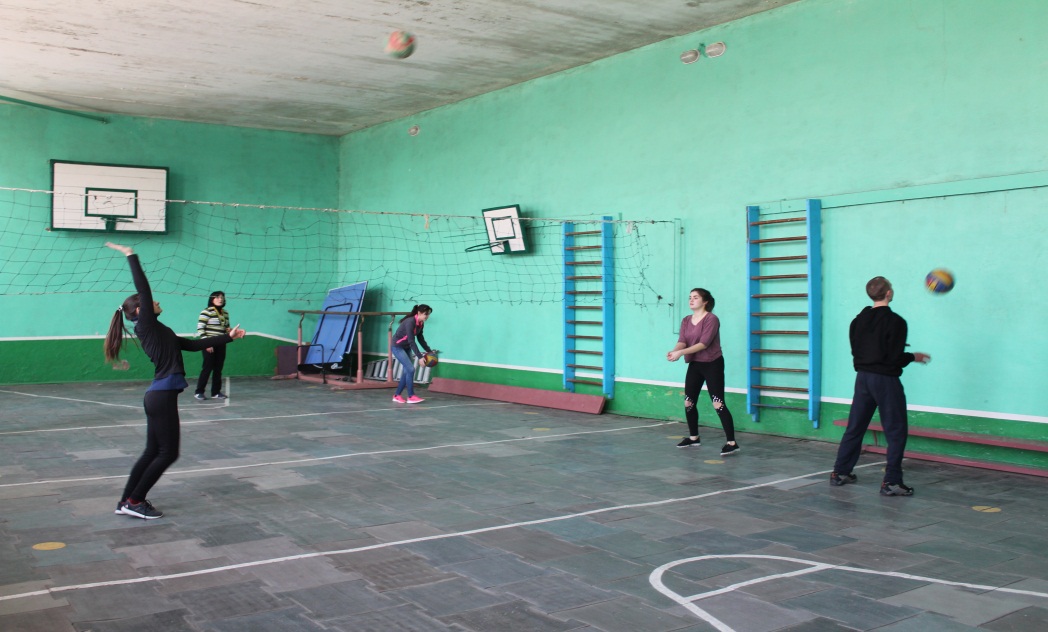 УРОК ФІЗИЧНОЇ КУЛЬТУРИ  В  11  КЛАСІ  НА ТЕМУ:
«ВОЛЕЙБОЛ. РОЗУЧУВАННЯ ОДИНОЧНОГО БЛОКУВАННЯ ПІСЛЯ  НАПАДАЮЧОГО УДАРУ З ТРЕТЬОЇ ПЕРЕДАЧІ »
ВЧИТЕЛЬ ТРИГУБ НАТАЛІЯ МИКОЛАЇВНА
РОЗУЧУВАННЯ ОДИНОЧНОГО БЛОКУВАННЯ
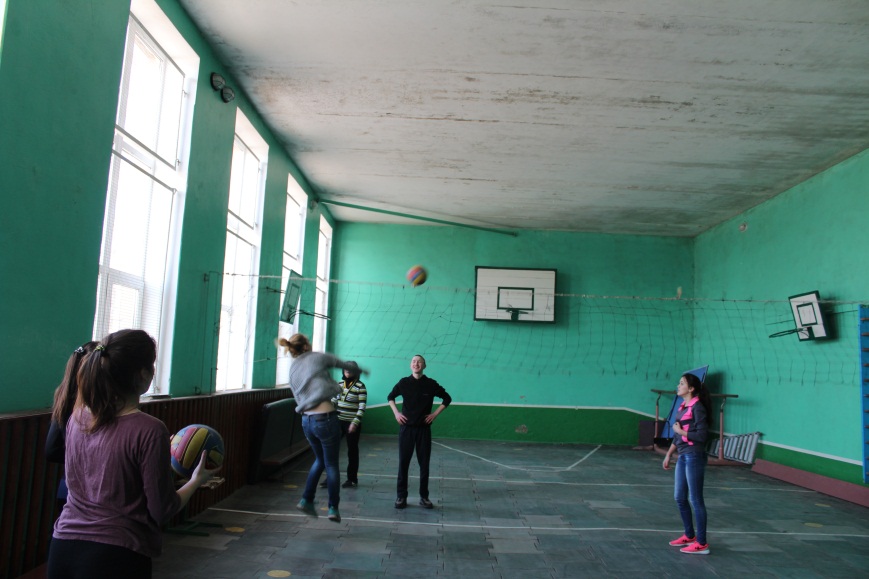 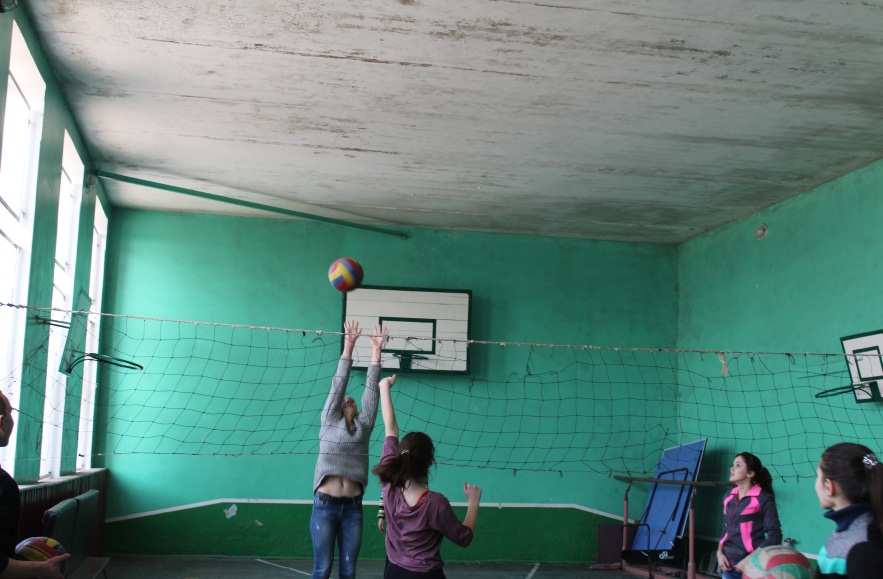 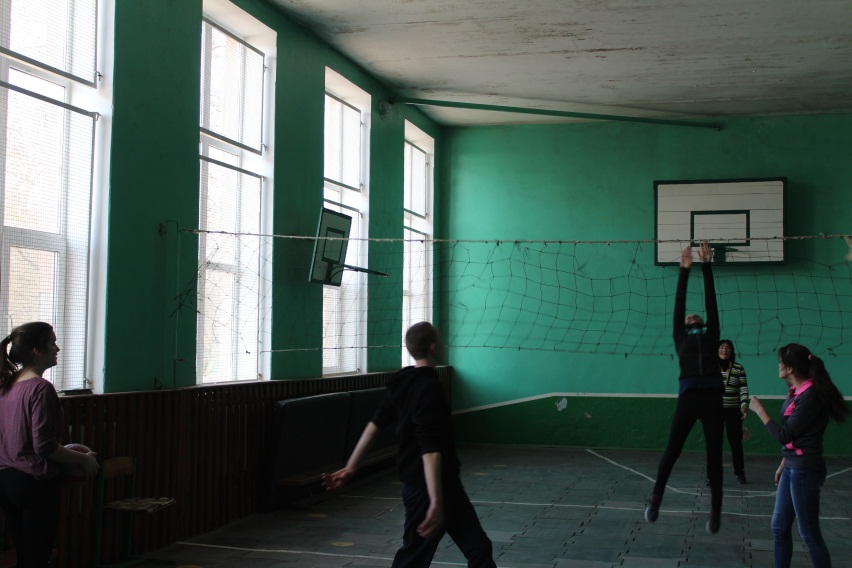 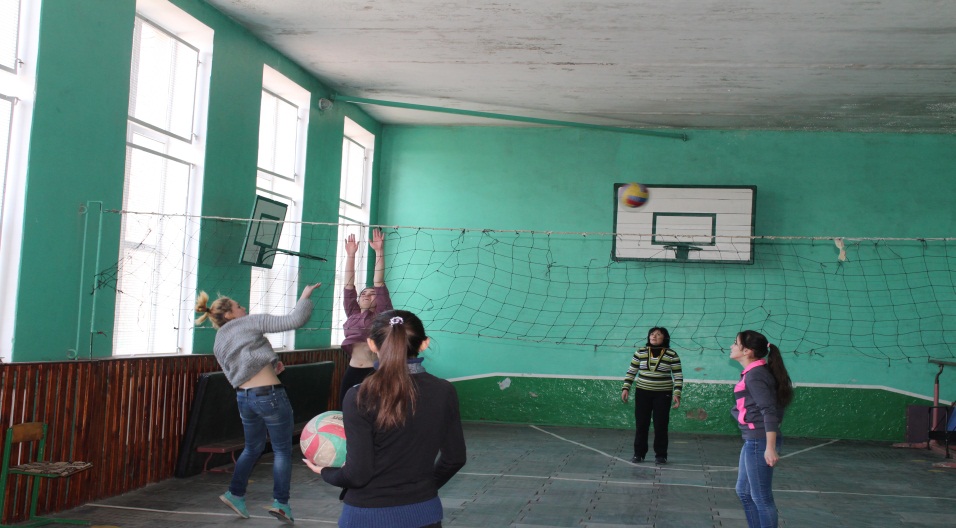 УРОК ФІЗИЧНОЇ КУЛЬТУРИ  В  11  КЛАСІ  НА ТЕМУ:
«ВОЛЕЙБОЛ. РОЗУЧУВАННЯ ОДИНОЧНОГО БЛОКУВАННЯ ПІСЛЯ  НАПАДАЮЧОГО УДАРУ З ТРЕТЬОЇ ПЕРЕДАЧІ »
ВЧИТЕЛЬ ТРИГУБ НАТАЛІЯ МИКОЛАЇВНА
ЛІЧИЛКА «ХТО ГРАЄ ІЗ САШЕЮ?»
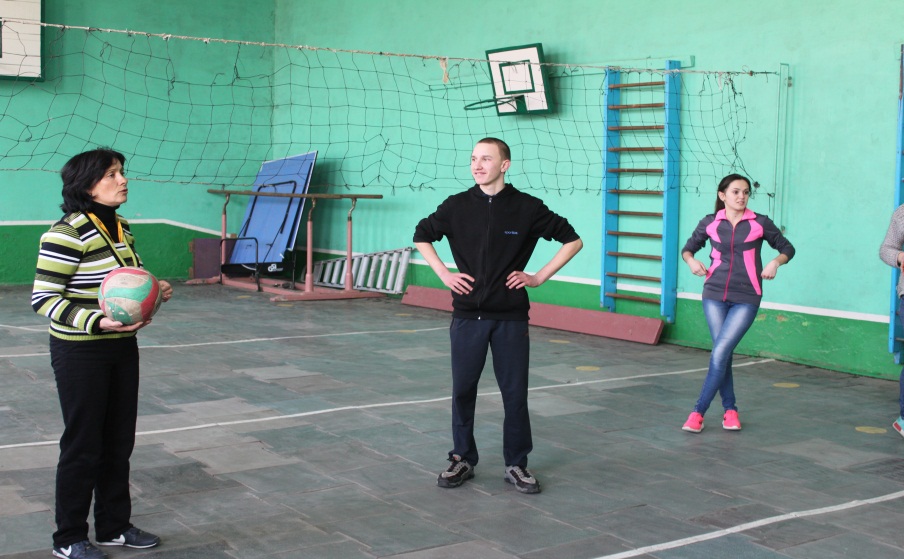 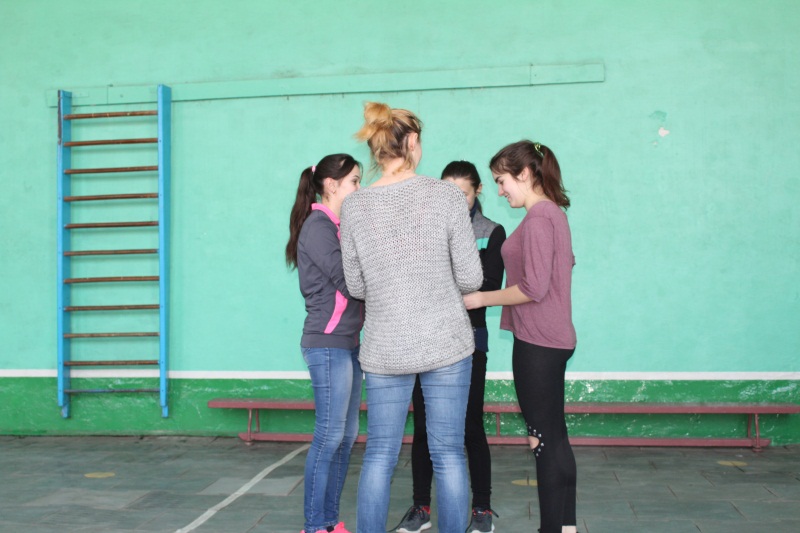 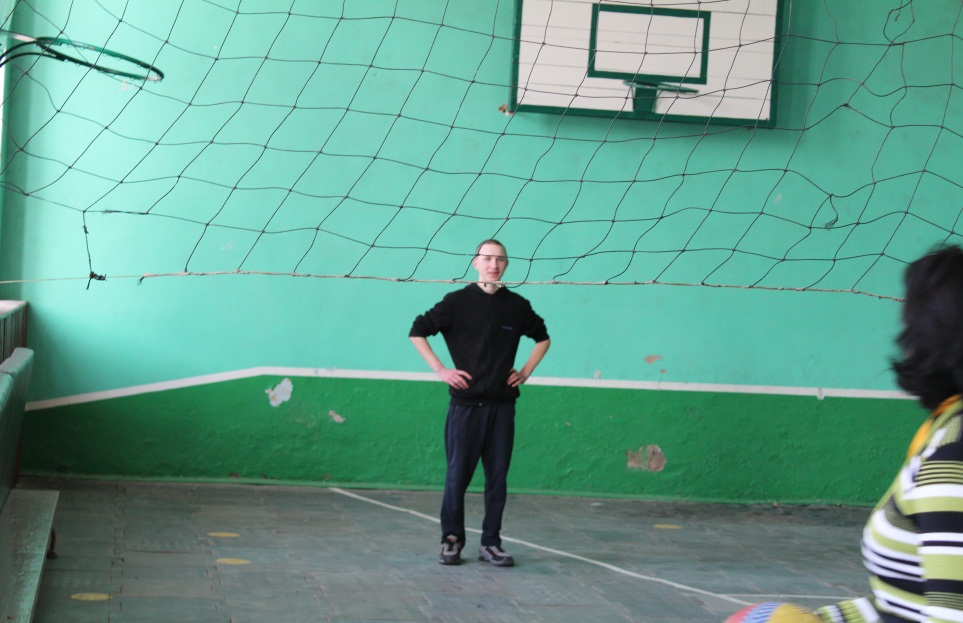 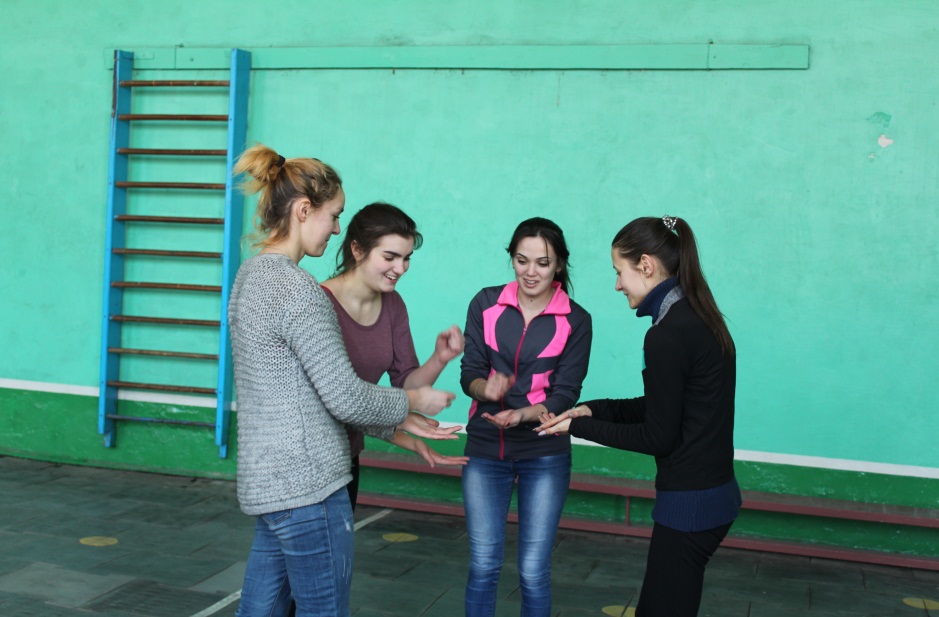 УРОК ФІЗИЧНОЇ КУЛЬТУРИ  В  11  КЛАСІ  НА ТЕМУ:
«ВОЛЕЙБОЛ. РОЗУЧУВАННЯ ОДИНОЧНОГО БЛОКУВАННЯ ПІСЛЯ  НАПАДАЮЧОГО УДАРУ З ТРЕТЬОЇ ПЕРЕДАЧІ »
ВЧИТЕЛЬ ТРИГУБ НАТАЛІЯ МИКОЛАЇВНА
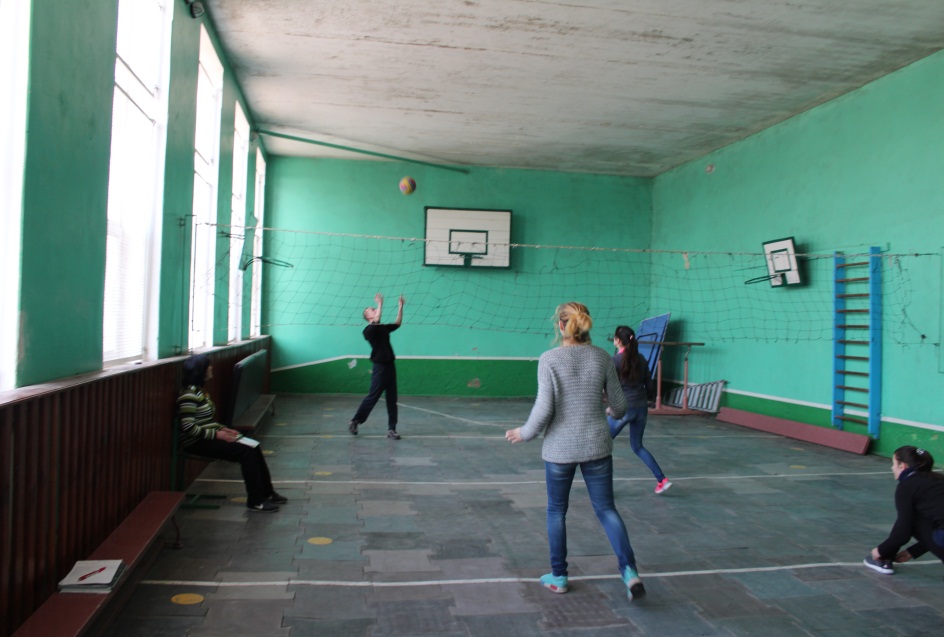 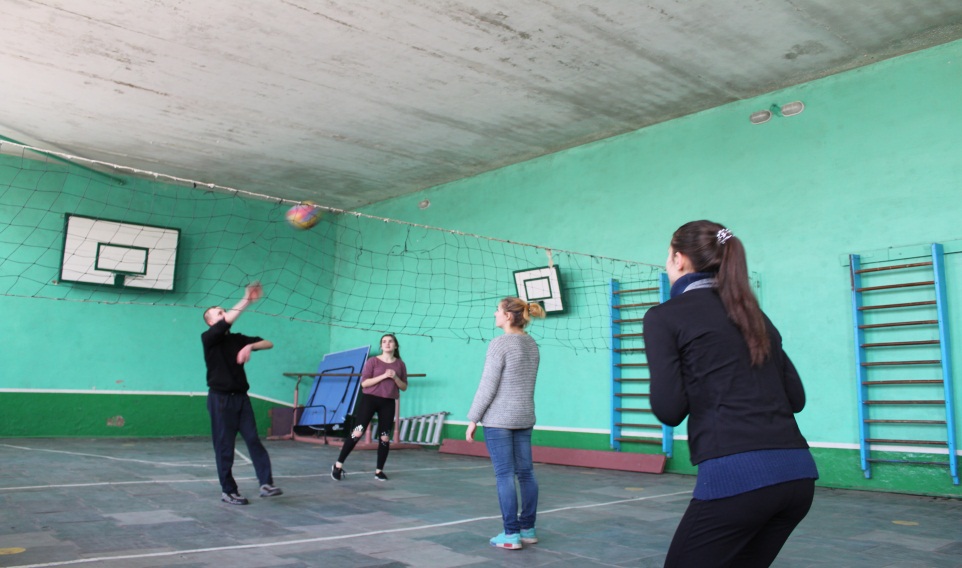 Н
А
В
Ч
А
Л
Ь
Н
А 

Г
Р
А
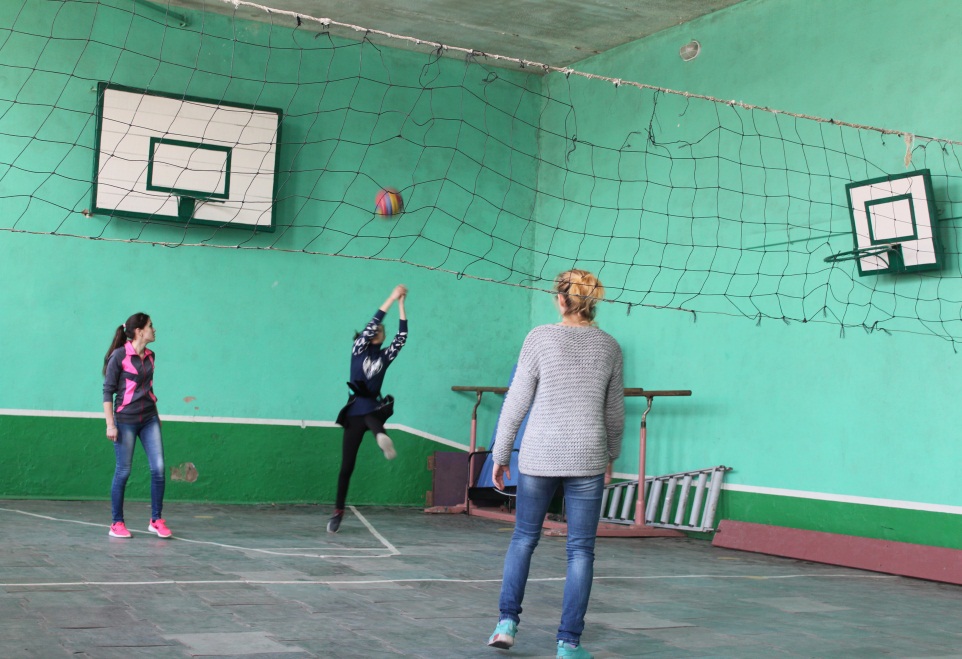 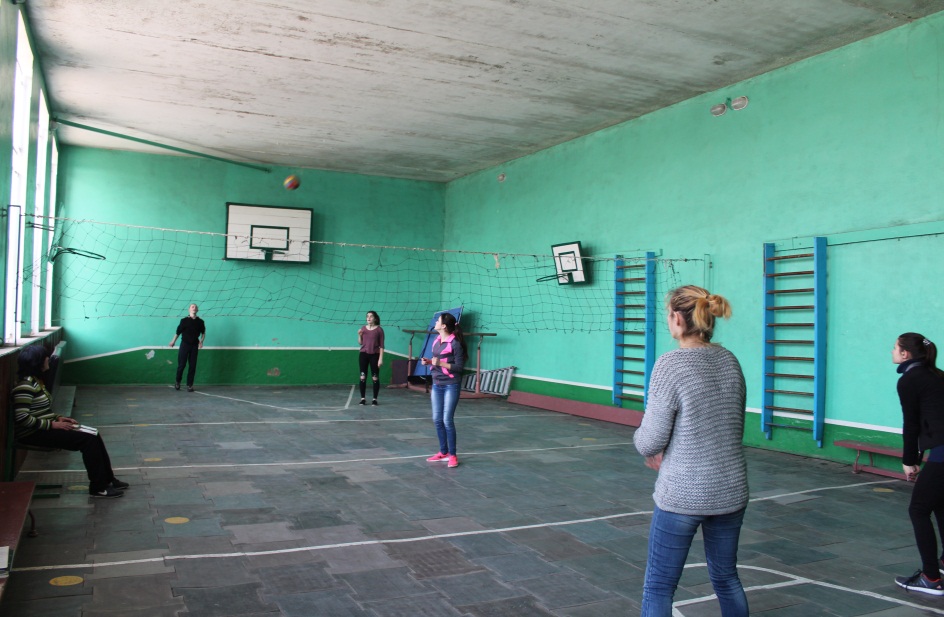 УРОК ФІЗИЧНОЇ КУЛЬТУРИ  В  11  КЛАСІ  НА ТЕМУ:
«ВОЛЕЙБОЛ. РОЗУЧУВАННЯ ОДИНОЧНОГО БЛОКУВАННЯ ПІСЛЯ  НАПАДАЮЧОГО УДАРУ З ТРЕТЬОЇ ПЕРЕДАЧІ »
ВЧИТЕЛЬ ТРИГУБ НАТАЛІЯ МИКОЛАЇВНА
КАЧАННЯ ПРЕСУ
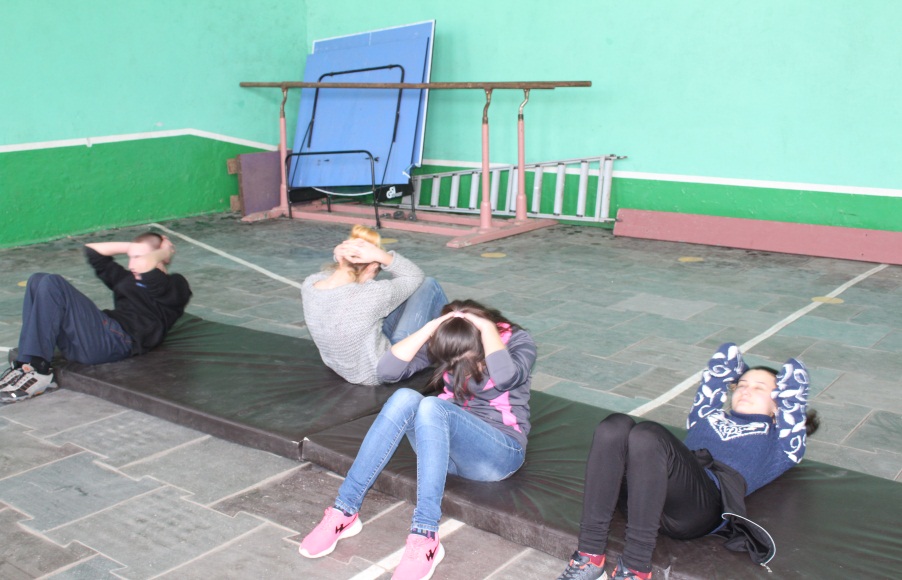 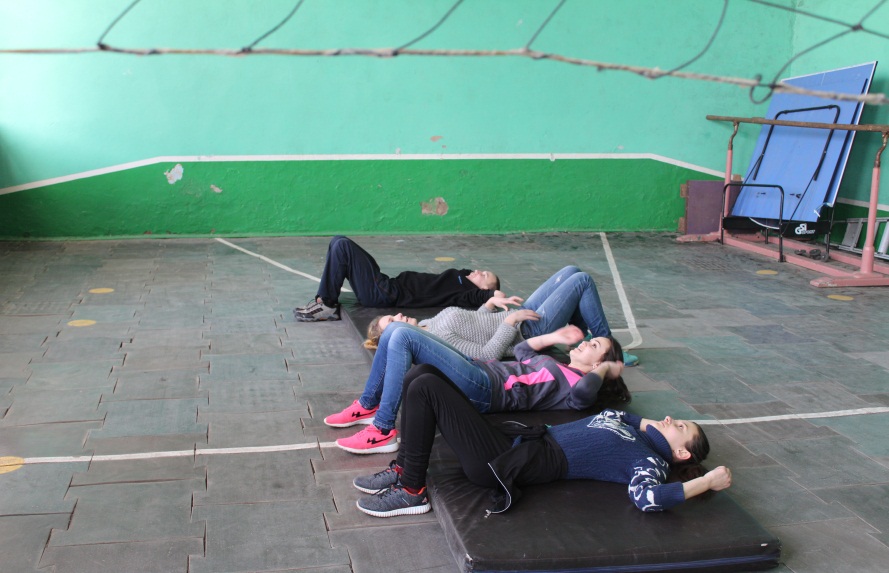 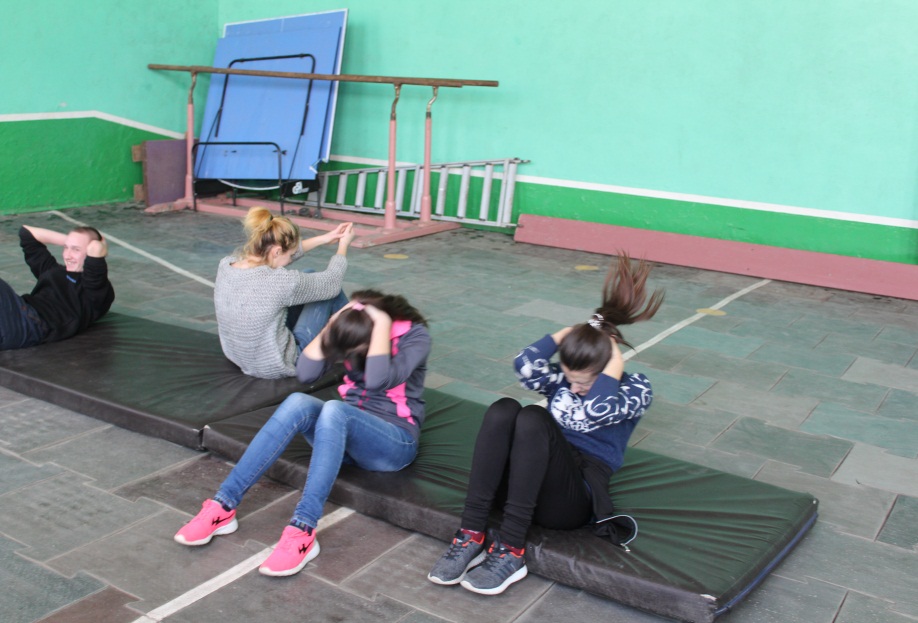 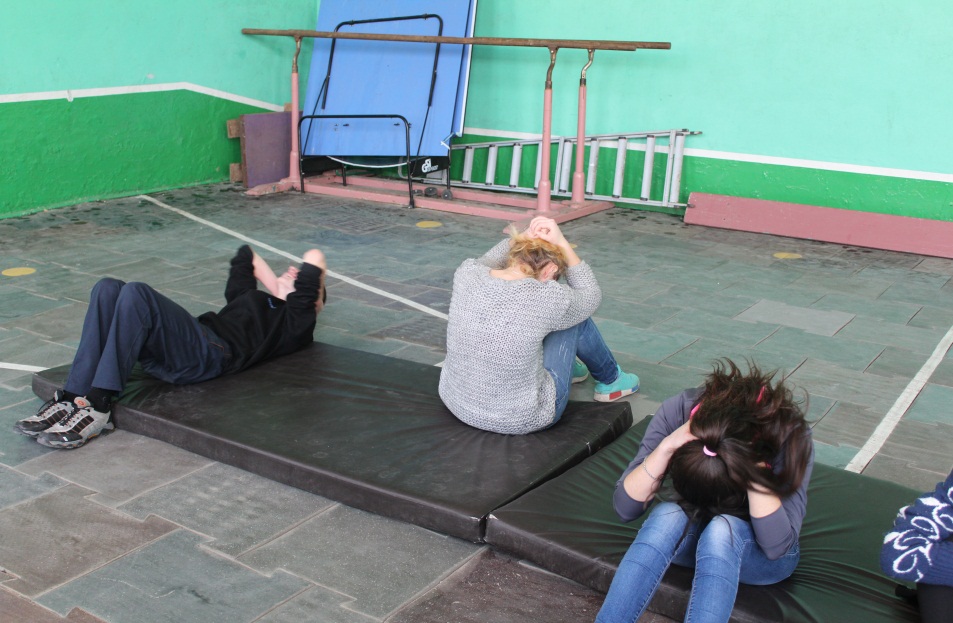 УРОК ФІЗИЧНОЇ КУЛЬТУРИ  В  11  КЛАСІ  НА ТЕМУ:
«ВОЛЕЙБОЛ. РОЗУЧУВАННЯ ОДИНОЧНОГО БЛОКУВАННЯ ПІСЛЯ  НАПАДАЮЧОГО УДАРУ З ТРЕТЬОЇ ПЕРЕДАЧІ »
ВЧИТЕЛЬ ТРИГУБ НАТАЛІЯ МИКОЛАЇВНА
ШИКУВАННЯ. ПІДСУМОК УРОКУ
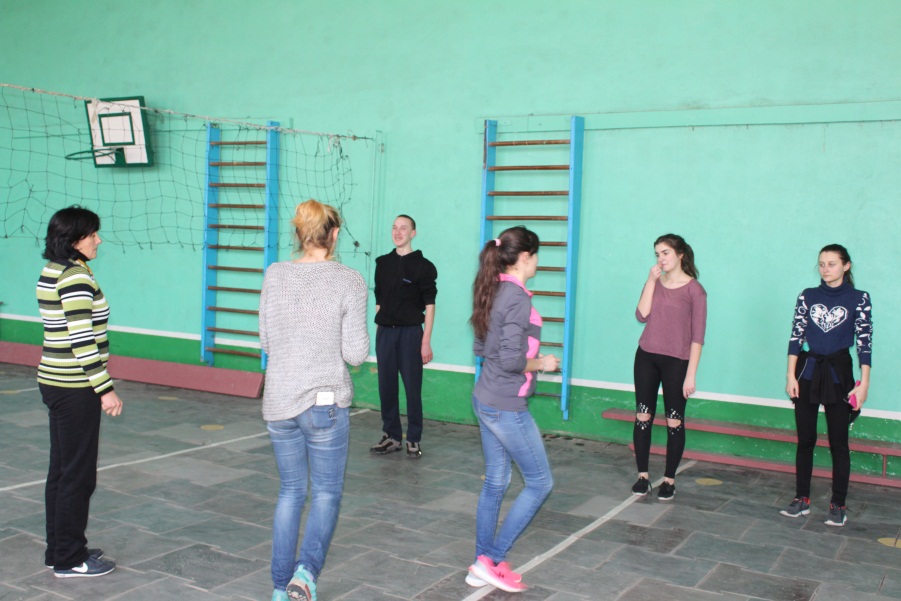 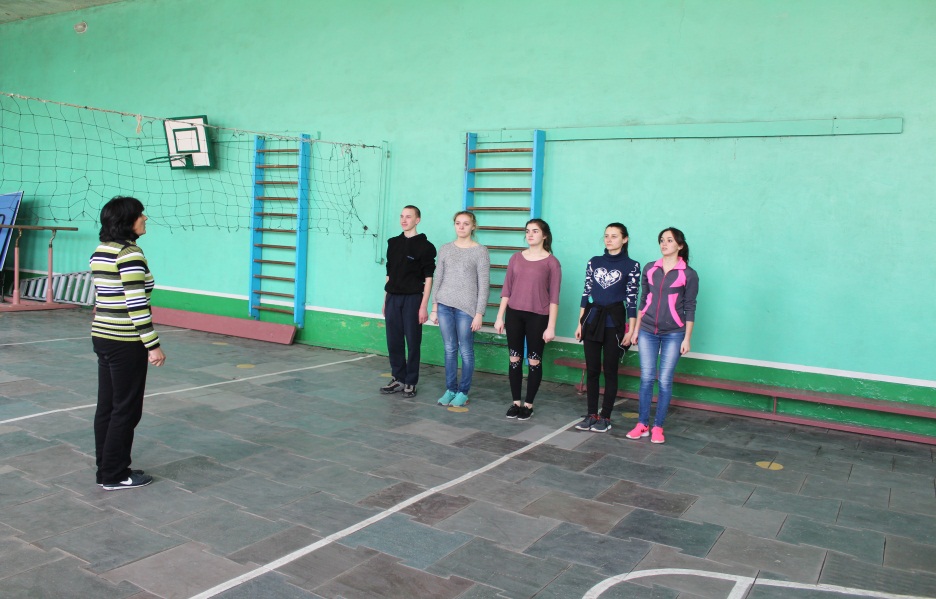 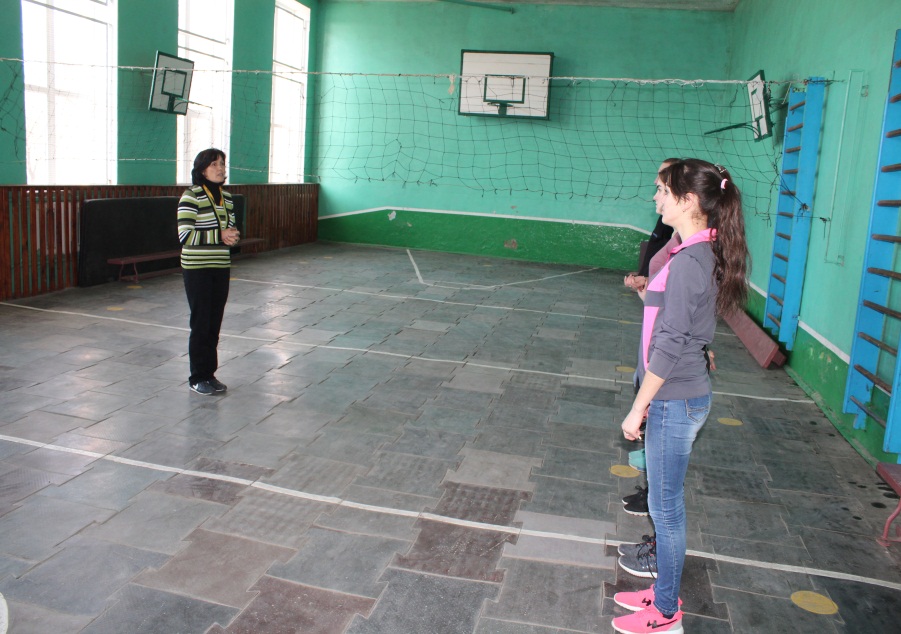 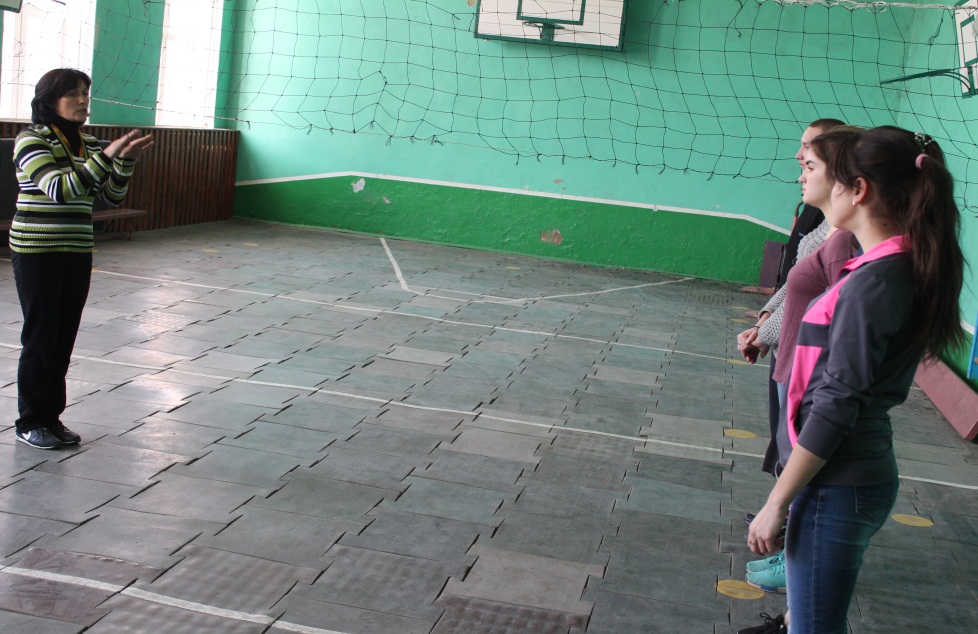